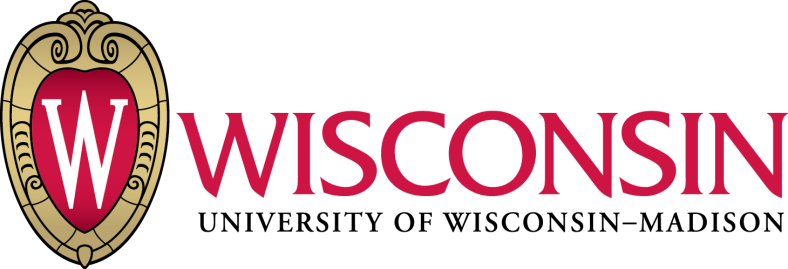 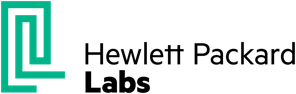 P5: Policy-driven optimization of P4 pipeline
Anubhavnidhi “Archie” Abhashkumar*, Jeongkeun Leeo, Jean Tourrilhes#, Sujata Banerjee+, Wenfei Wu#, Joon-Myung Kang# and Aditya Akella*
*University of Wisconsin-Madison, o Barefoot Networks, # Hewlett Packard Labs, + VMware
This work was funded by Hewlett Packard Labs and done during internship program
1
Reconfigurable pipeline switches
Reconfigurable pipeline switches
SDN Control Plane
Parser & Table configuration
Rule Translator
P4 Compiler
Programmed Parser
Target switch with flexible pipeline
Pipeline stages
Stage X
Stage Y
Stage Z
2
[Speaker Notes: Advent of SDN – focus on control plan
Recently flexible, reconfigurable, programmable pipeline switches and P4 language have been introduced
Also pipeline stages: tables packed into pipeline]
Placing P4 tables into switch pipelines
Switch.p4
P4 Tables
ip_acl
mpls
nat_flow
ipv4_multicast
tunnel_rewrite
egress_nat
tunnel_encap
l3_rewrite
validate
ipv6_acl
ipv4_vtep
mac_acl
egress_vlan
Switch Pipeline
3
[Speaker Notes: (pipeline concurrency)]
Factors affecting pipeline concurrency(P4 compiler, NSDI 15)
Resource constraints
TCAM, SRAM etc
Dependency constraints
Match-action processing of one table affects match-action processing of other
Resource constraints
TCAM, SRAM etc
Dependency constraints
Match-action processing of one table affects match-action processing of other
Firewall
match:
ipv4.srcAddr
ipv4.dstAddr
action:
drop
no_op
NAT
match:
ipv4.srcAddr
ipv4.dstAddr
action:
modify dstAddr
4
[Speaker Notes: Resource constraints represent amount of SRAM, TCAM in each pipeline stage
Our focus is on dependency constraints
What is dependency? Match-action processing of one table affects match-action processing of other
Here ip.dst addr]
Why we need small pipeline stages?
Increase routing table size

Room to run additional advanced network functions

Potential increase of switching throughput
5
P4 program with 3 features: Tunneling, NAT, Multicast
tunnel
Fields used:
ipv4.srcAddr
ipv4.dstAddr
………..
ipv4_vtep
Fields used:
ipv4.srcAddr
ipv4.dstAddr
………..
nat
Fields used:
nat_metadata
ipv4.srcAddr
ipv4.dstAddr
…………
ipv4_multicast
Fields Used:
multicast_metadata
ipv4.dstAddr
……….
tunnel_lookup_miss
Fields used:
ipv4.srcAddr
ipv4.dstAddr
ipv4.protocol
………..
All tables have a dependency relationship with every other table
6
Impact of table dependency on switch compiler
Table Dependency Graph
tunnel
ipv4_vtep
tunnel_lookup_miss
ipv4_multicast
nat
Pipeline Stages
ipv4_vtep
ipv4_multicast
tunnel_lookup_miss
tunnel
nat
Goal:
Reduce table dependencies using policy-level information
7
[Speaker Notes: Since all act on same field, compiler would put them in serial order, hence all in a separate pipeline stage]
Remove unnecessary table dependency
Not all traffic require all features
QOS
Management
Management
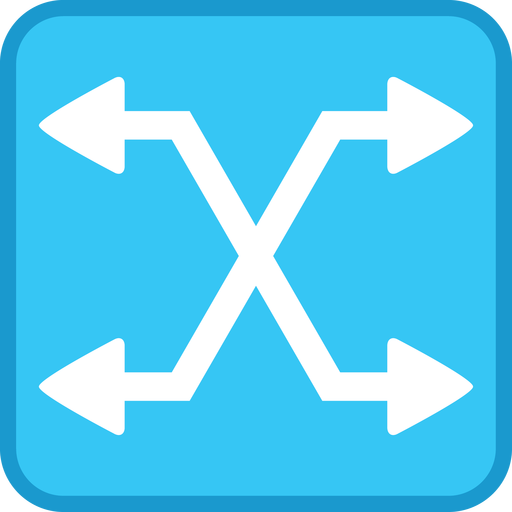 Tunnel
Finance
Finance
NAT
HR
HR
High-level policies (policy intents) have such information
8
[Speaker Notes: In this slide, we have listed 3 examples]
Detect mutually exclusive features
PGA (SIGCOMM 15) uses label trees to represent tenant-feature relationship
Sibling nodes are mutually exclusive
Tenant
L2 switching, L3 routing
Finance
HR
Support
L2 switching, L3 routing,
Tunnel
L2 switching, L3 routing, NAT
L2 switching, L3 routing, QOS, Multicast, ACL
LMS (IM 17) generates label tree(s) from various infrastructure data sources (e.g. LDAP, Cloud services, etc.)
9
[Speaker Notes: Siblings are mutually exclusive
Traffic belonging to endpoints of a particular tenant will have features belonging to that tenant
two nodes are mutually exclusive and hence features are mutually exclusive
LMS automated process of label tree
Label tree is just one way to derive this

K: Appear PGA and LMS as well when you talk about it]
P5: Generate accurate table dependency graph
tunnel
ipv4_vtep
tunnel_lookup_miss
ipv4_multicast
nat
Pipeline Stages
ipv4_vtep
ipv4_multicast
tunnel_lookup_miss
tunnel
nat
10
Remove unnecessary features
P4 programmer may not know what features are required in a network
Policy Intent also tells us what features are essential in a switch
Tenant
L2 switching, L3 routing
Support
Finance
HR
L2 switching, L3 routing, Tunnel
L2 switching, L3 routing, VLAN, NAT
L2 switching, L3 routing,
QOS, Multicast, ACL
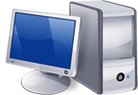 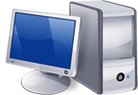 C
A
HR
Remove these features
HR
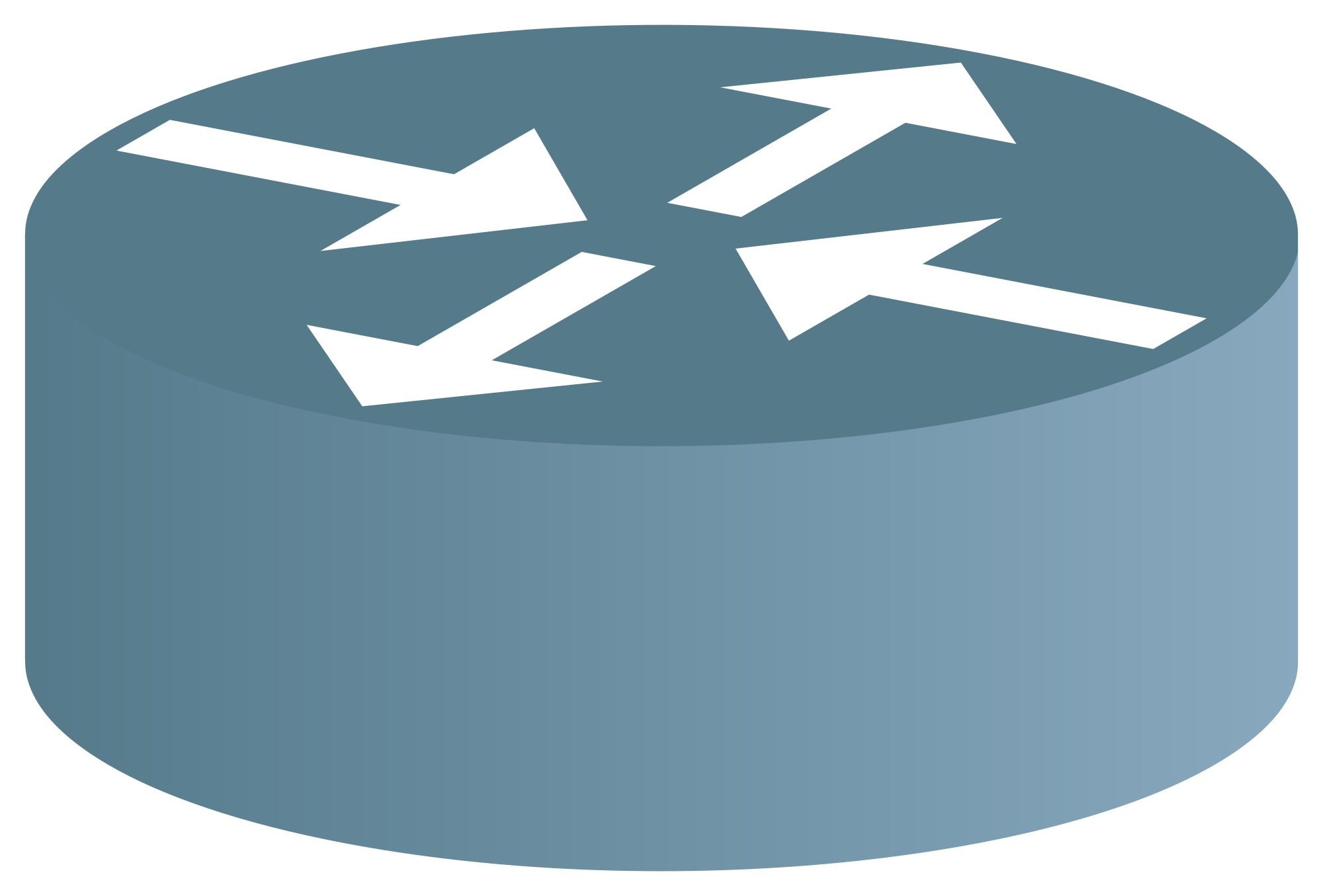 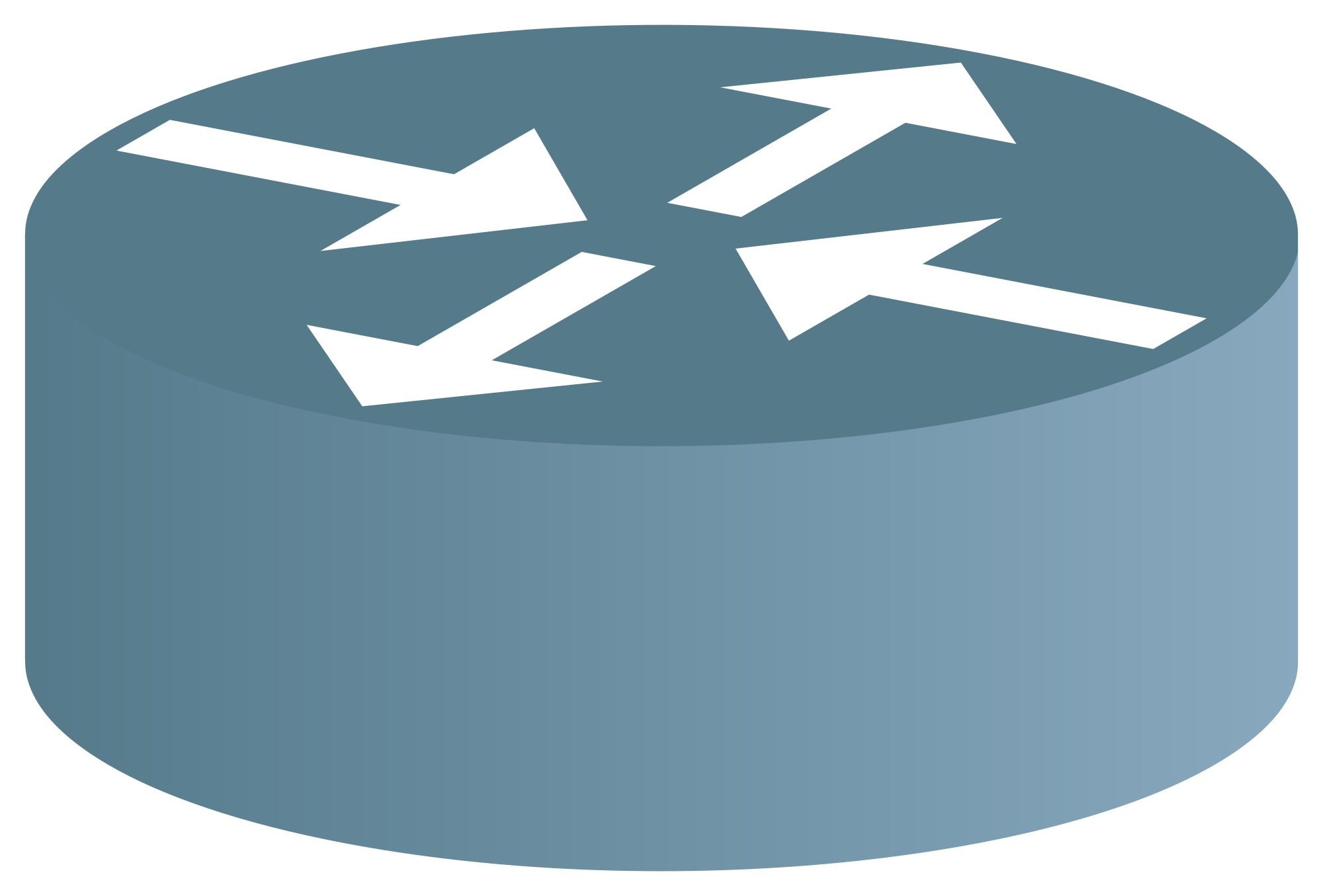 B
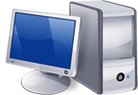 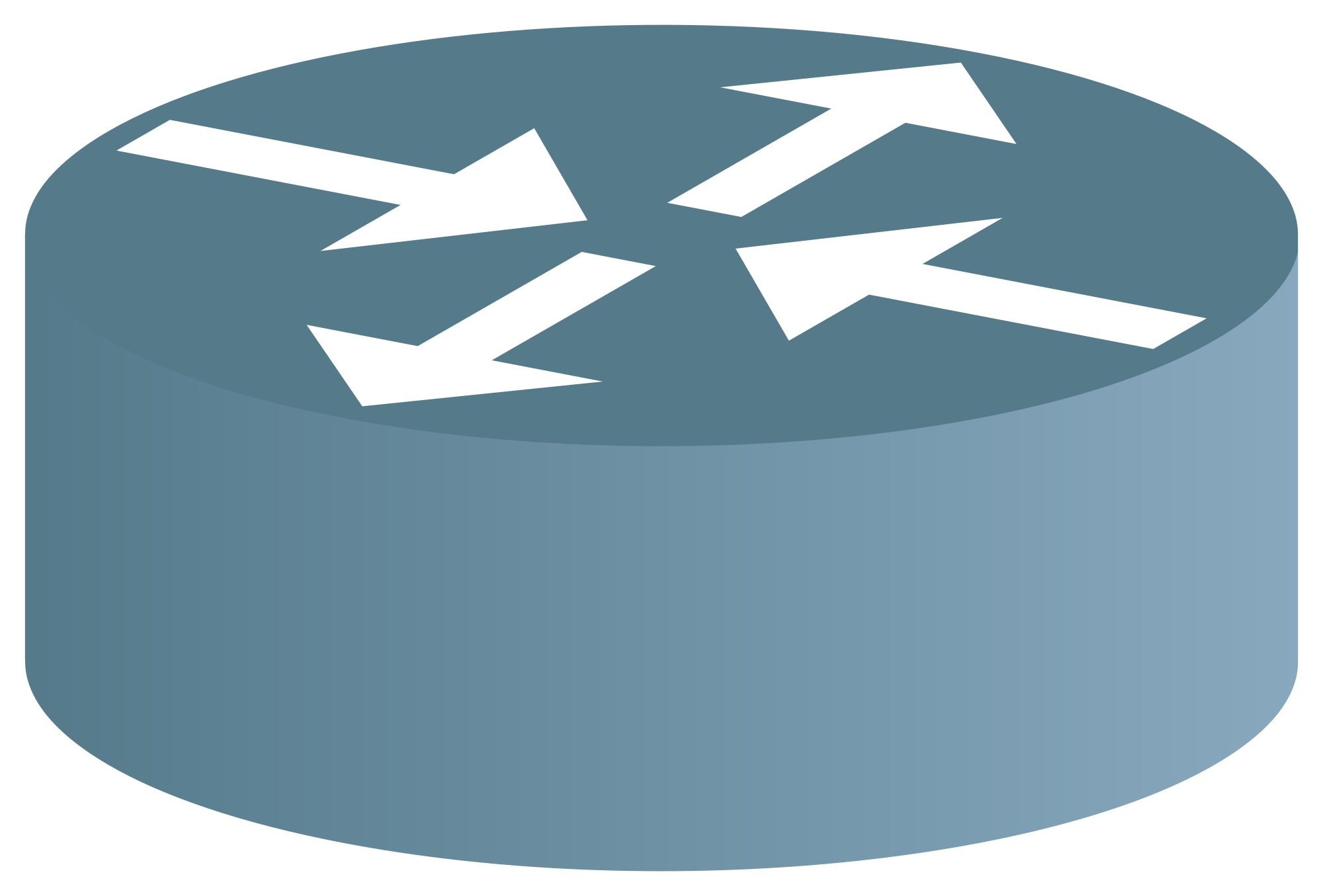 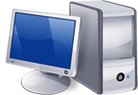 FINANCE
FINANCE
11
[Speaker Notes: Programmer does not know what feature will be required by network
That depends on the traffic that goes through the network
Features exclusive to Support are not required]
Experimental Setup
“switch.p4” from the P4 github repository

It has 129 tables and over 10K LOC

Features supported by this sample switch : L2 switching, L3 routing, Multicast, Tunneling, QOS, etc
12
[Speaker Notes: We wanted to use a real-life example
Represents data plane of an L2/L3 switch]
Original switch pipeline with 8 enabled features
# of pipeline stages = 10
13
[Speaker Notes: Dark shaded regions represent stages occupied by each feature
Arrows represent dependency relationship]
Feature Removal: switch pipeline after removing unused features  (QOS, Multicast, ACL)
Reduced # of pipeline stages to 7
14
[Speaker Notes: Dark shaded regions represent stages occupied by each feature
Arrows represent dependency relationship]
Dependency Reduction : Switch pipeline with Tenant-to-feature mapping
Reduced # of pipeline stages to 6
15
[Speaker Notes: Dark shaded regions represent stages occupied by each feature
Arrows represent dependency relationship]
Evaluation: Dependency reduction
Three scenarios
Scenario 1: each feature used by one tenant
Scenario 2: each feature used by two tenants
Scenario 3: each feature used by four tenants
By increasing number of tenants that share the same feature, we decrease the number of mutually exclusive features
16
Evaluation: Dependency reduction
# of pipeline stages as a function of # of tenants
Without our optimization, it takes 12 pipeline stages
Maximum of 33% reduction in # of pipeline stages
50% increase in pipeline efficiency
Performance improvement– bottlenecked by large pipeline stage occupying features
Tunnel has 6 pipeline stages
17
[Speaker Notes: Blue represents scenario 1, orange 2 and gray 3
Without optimization, p4 compiler takes 12 stage which is the upper bound
Because scenario 3 shares many feature, we could not perform better than original p4 compiler
We will not perform worse than P4
Maximum of 33% reduction in terms of stage usage]
Summary
Exploit knowledge of application requirements from high level policy intent to create an efficient programmable switch pipeline
Generate accurate table dependencies
Feature removal

Provide up to 50% improvement in pipeline efficiency

Future work involves optimization across multiple pipelines switches
18
[Speaker Notes: To minimize total number of pipeline stages traversed by packet traffic]
Thanks
19
[Speaker Notes: To minimize total number of pipeline stages traversed by packet traffic]
Backup Slides
20
[Speaker Notes: To minimize total number of pipeline stages traversed by packet traffic]
Reconfigurable pipeline switches
Fixed pipeline switches
Reconfigurable pipeline switches
SDN Control Plane
SDN Control Plane
Populating: 
Installing and 
querying rules
Populating: 
Installing and 
querying rules
Configuration: 
P4 program
Parser & Table configuration
Rule Translator
Rule Translator
P4 Compiler
Compiler
Target switch with flexible pipeline
Target switch with fixed pipeline
Programmed Parser
Pipeline stages
Parser
ACL
L2 learning
L3 Routing
Stage X
Stage Y
Stage Z
21
[Speaker Notes: Advent of SDN – focus on control plan
Traditional southbound API
Control plane install rules into switch
Through compiler which does rule translation: translate application level to switch level
Fixed pipeline -> fixed Packet processing
# Single or multiple tables => represent network feature
# New feature => new switch version
----------------------------------------------------------------------------
Recently flexible, reconfigurable, programmable pipeline switches and P4 language have been introduced
Also pipeline stages: tables packed into pipeline (pipeline concurrency)]
Placing P4 tables into switch pipelines
Switch.p4
P4 Tables
ip_acl
mpls
nat_flow
ipv4_multicast
egress_nat
tunnel_rewrite
tunnel_encap
l3_rewrite
validate
ipv6_acl
ipv4_vtep
mac_acl
egress_vlan
Switch Pipeline
mpls
mac_acl
tunnel_encap
egress_nat
ip_acl
nat_flow
ipv4_vtep
l3_rewrite
egress_vlan
ipv6_acl
validate
tunnel_rewrite
ipv4_multicast
22
Remove unnecessary table dependency
Not all traffic require all features
Examples
tenant traffic get virtualized by VTEP feature but not management traffic
management traffic require advanced QoS but not telemetry traffic
VPN traffic need firewall but not DC internal traffic
High-level policies (policy intents) have such information
23
[Speaker Notes: In this slide, we have listed 3 examples]
Feature Removal: switch pipeline after removing unused features  (QOS, Multicast, ACL)
Reduced # of pipeline stages to 7
24
[Speaker Notes: Dark shaded regions represent stages occupied by each feature
Arrows represent dependency relationship]
Dependency Reduction : Switch pipeline with Tenant-to-feature mapping
Reduced # of pipeline stages to 6
25
[Speaker Notes: Dark shaded regions represent stages occupied by each feature
Arrows represent dependency relationship]
Evaluation: Dependency reduction
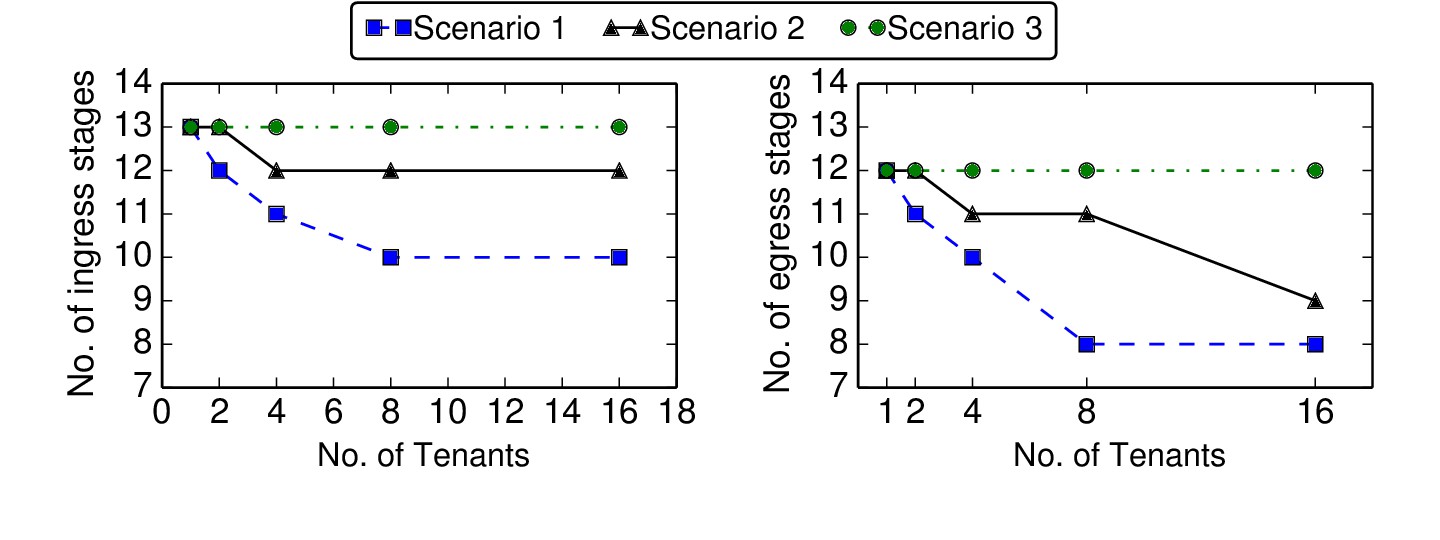 Maximum of 33% reduction in terms of stage usage
26
[Speaker Notes: Maximum of 33% reduction in terms of stage usage]